7.1 门店日常运营
第七章
新零售门店运营与管理
7.1 门店日常运营
7.1.1 门店组织结构
规模较大的连锁门店通常采用典型的店长负责制，组织结构以店长为统筹管理的核心，下设商品部、营销部负责日常整理和售卖商品；设客服部、配送部、行政部负责客户的日常维护以及门店的日常行政工作。
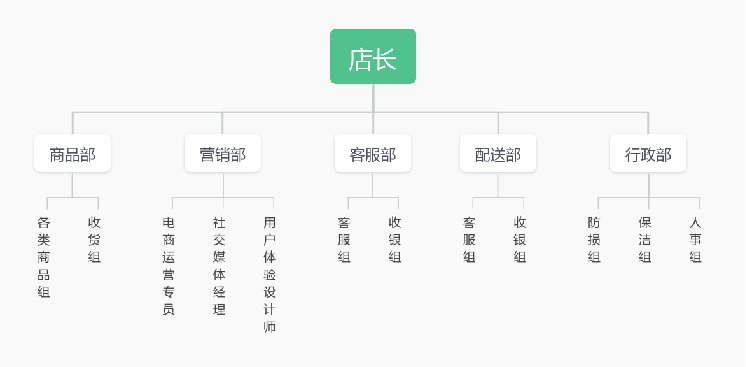 7.1 门店日常运营
7.1.1 门店组织结构
1.店长
7.1 门店日常运营
7.1.1 门店组织结构
1.店长
7.1 门店日常运营
7.1.1 门店组织结构
2.商品部
7.1 门店日常运营
7.1.1 门店组织结构
3.营销部
新零售时代营销部不仅要做好门店市场的开拓，还要做好门店的形象策划和包装推介。
营销部一般包含电商运营专员、社交媒体经理、用户体验设计师等。
7.1 门店日常运营
7.1.1 门店组织结构
4.客服部
新零售时代的客服部，一方面需要充分利用技术优势，更好地为客户提供差异化服务；另一方面，需要将人工服务投放到更有价值的场景，提升整个门店的服务水平。
7.1 门店日常运营
7.1.1 门店组织结构
5.配送部
配送部一般包含配货员、配送员、售后客服等岗位。
7.1 门店日常运营
7.1.1 门店组织结构
6.行政部
该岗位需要协调各部门之间的日常事务，，同时负责员工的招聘、考核等工作。行政部一般包含防损员、保洁员、人事等岗位
7.1 门店日常运营
7.1.2 门店营业前准备
1.门店清洁
把门店营业场地清理干净，做到通道、货架、橱窗无垃圾、无污迹、无纸屑、无杂物、无灰尘
将门窗、玻璃、广告招牌擦拭明亮，将顾客可能会使用的物品例如试衣镜、试鞋椅、意见簿等擦拭干净，并放在合适的位置
保持室内空气新鲜流通，店长要检查营业照明灯有无故障，如遇当日停电，要准备好其他照明光源，确保门店光亮整洁、空气清新
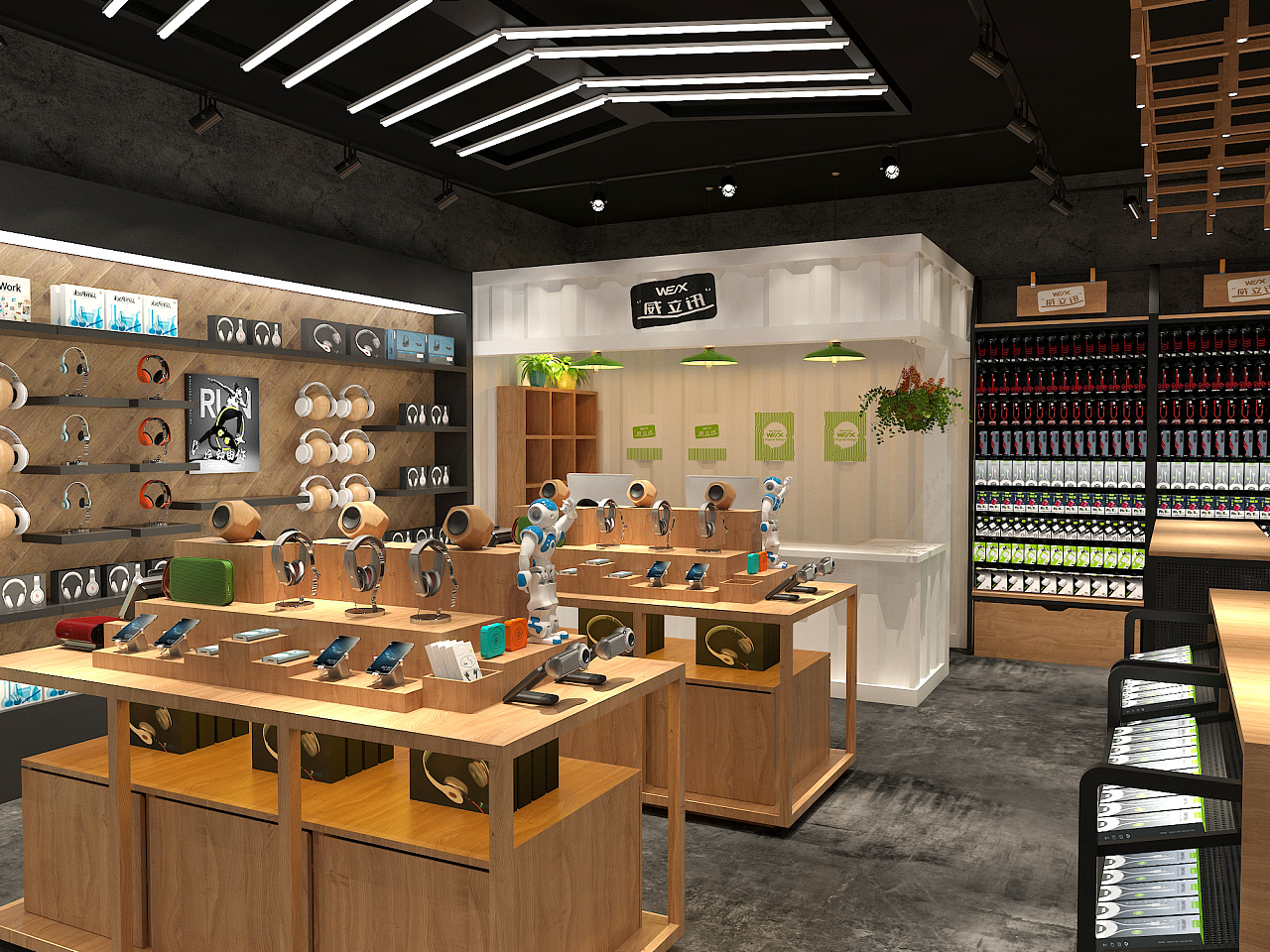 7.1 门店日常运营
7.1.2 门店营业前准备
2.营业物品检查
店长：检查门店计算器、销售单、价目表、宣传单等物品是否摆放整齐。检查促销信息，检查商品价格标签和促销活动标识是否正确，避免出现价格错误。检查监控是否正常运作

收银员：检查收银机、POS系统、电脑等设备是否开机并正常运转，确保营业后可以顺利使用。备好足够小面额零钱，并按票值分类存放。

导购员：营业前准备好开票的工具，如圆珠笔、复写纸、开票本等。留意营业用品是否完好，如有污损破裂现象，要及时向店长换领。根据商品特点和需要，准备不同规格的包装材料。
7.1 门店日常运营
7.1.2 门店营业前准备
3.营业货品准备
复点过夜商品：对照商品账目，根据商品平时的摆放规律，将过夜商品进行账目清点和检查，以明确责任。
备足商品：在检查核对前一天所剩商品的基础上，根据自己经营商品的特点和最近市场变化，备足当天所需商品。
检查商品质量：在补添货物时，一定要认真检查商品有无残损、变质等情况，避免出手后造成退货的麻烦。
检查商品价格标签：对于附带价格标签的商品，要检查价格标签是否齐全，有无缺签。
搞好商品的陈列摆放：商品陈列应做到“满、全、新、齐、美”原则。
7.1 门店日常运营
7.1.3 门店日常营业管理
1.制定和明确日常重点工作事项
应该涵盖门店运营的关键方面，例如顾客接待、市场营销、员工管理等。
2.每个单一事项需明确具体工作步骤与要求
例如，在客户接待方面，可以制定客户咨询、带看房源、签订合同等具体步骤和要求，帮助门店员工有条不紊地完成工作。
3.根据实际情况及时调整不合理结构
如果某个工作步骤过于繁琐或低效，可以考虑简化或重新设计。
4.持之以恒、务实求真
店长应该持续关注运营流程的执行情况，发现问题并及时解决，门店员工也需要积极配合。通过持之以恒、务实求真的态度，不断提升运营效率和业绩
THANKS
感谢您的观看